Fig. 1.—Effect of the elapsed time since the expansion event on the power of statistical tests. Results based ...
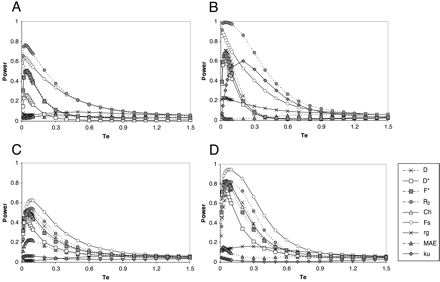 Mol Biol Evol, Volume 19, Issue 12, December 2002, Pages 2092–2100, https://doi.org/10.1093/oxfordjournals.molbev.a004034
The content of this slide may be subject to copyright: please see the slide notes for details.
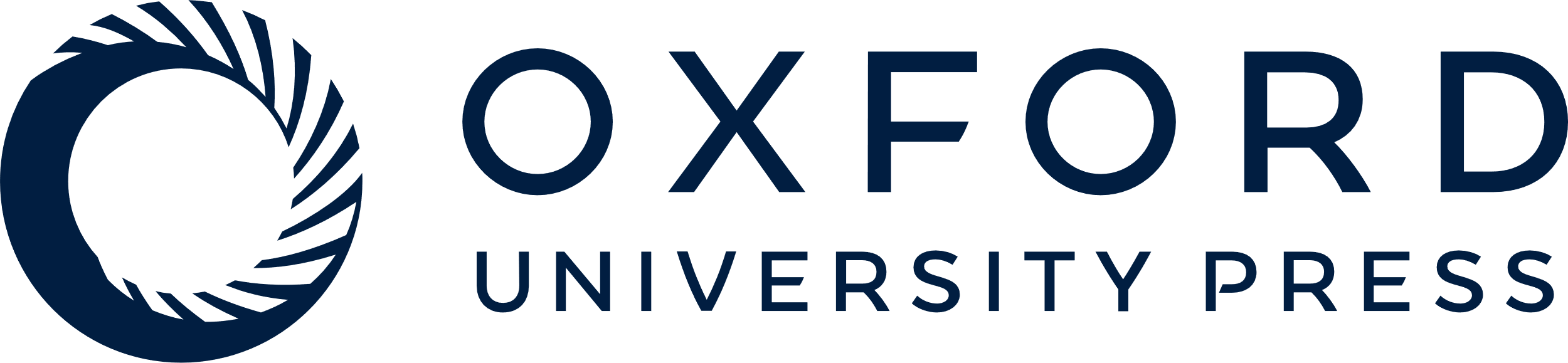 [Speaker Notes: Fig. 1.—Effect of the elapsed time since the expansion event on the power of statistical tests. Results based on 100,000 sample replicates. (A) n = 10, S = 10, and De = 100. (B) n = 10, S = 50, and De = 100. (C) n = 50, S = 10, and De = 10. (D) n = 50, S = 50, and De = 10.


Unless provided in the caption above, the following copyright applies to the content of this slide:]
Fig. 2.—Effect of the degree of the expansion on the power of statistical tests. Results based on 100,000 ...
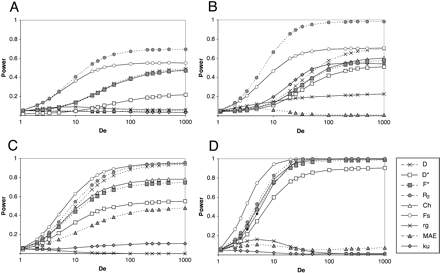 Mol Biol Evol, Volume 19, Issue 12, December 2002, Pages 2092–2100, https://doi.org/10.1093/oxfordjournals.molbev.a004034
The content of this slide may be subject to copyright: please see the slide notes for details.
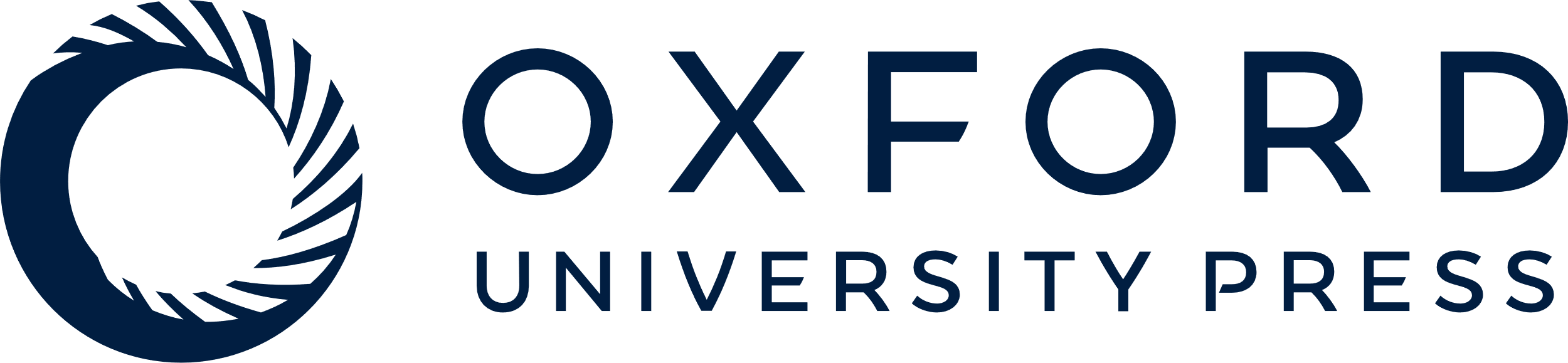 [Speaker Notes: Fig. 2.—Effect of the degree of the expansion on the power of statistical tests. Results based on 100,000 sample replicates. (A) n = 10, S = 10, and Te = 0.1. (B) n = 10, S = 50, and Te = 0.1. (C) n = 50, S = 10, and Te = 0.1. (D) n = 50, S = 50, and Te = 0.1


Unless provided in the caption above, the following copyright applies to the content of this slide:]
Fig. 3.—Effect of the sample size on the power of statistical tests. Results based on 100,000 sample ...
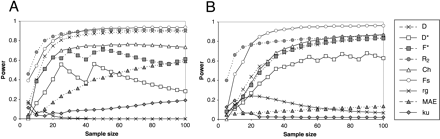 Mol Biol Evol, Volume 19, Issue 12, December 2002, Pages 2092–2100, https://doi.org/10.1093/oxfordjournals.molbev.a004034
The content of this slide may be subject to copyright: please see the slide notes for details.
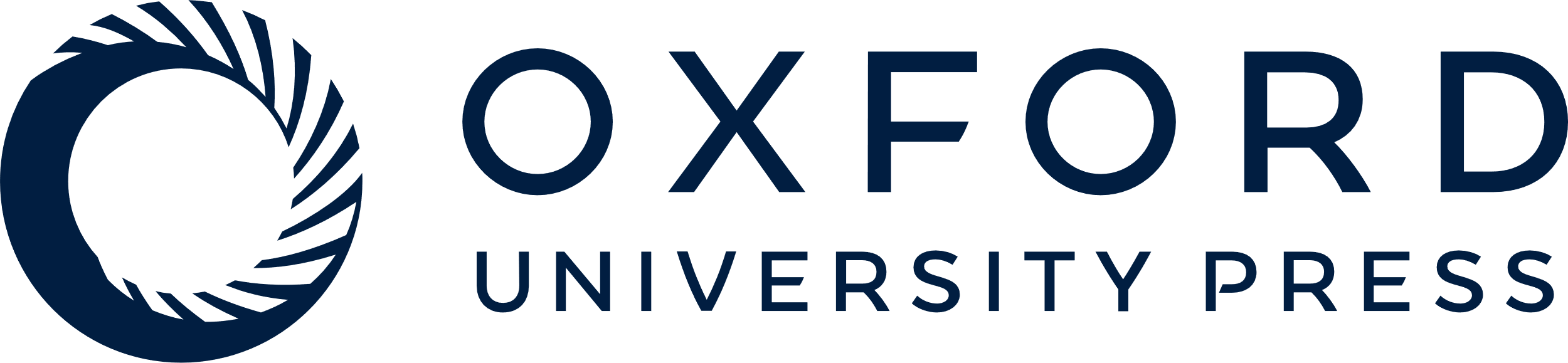 [Speaker Notes: Fig. 3.—Effect of the sample size on the power of statistical tests. Results based on 100,000 sample replicates. (A) S = 10, De = 100, and Te = 0.1. (B) S = 50, De = 10, and Te = 0.1


Unless provided in the caption above, the following copyright applies to the content of this slide:]
Fig. 4.—Effect of the number of segregating sites on the power of statistical tests. Results based on 100,000 ...
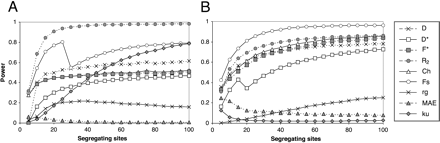 Mol Biol Evol, Volume 19, Issue 12, December 2002, Pages 2092–2100, https://doi.org/10.1093/oxfordjournals.molbev.a004034
The content of this slide may be subject to copyright: please see the slide notes for details.
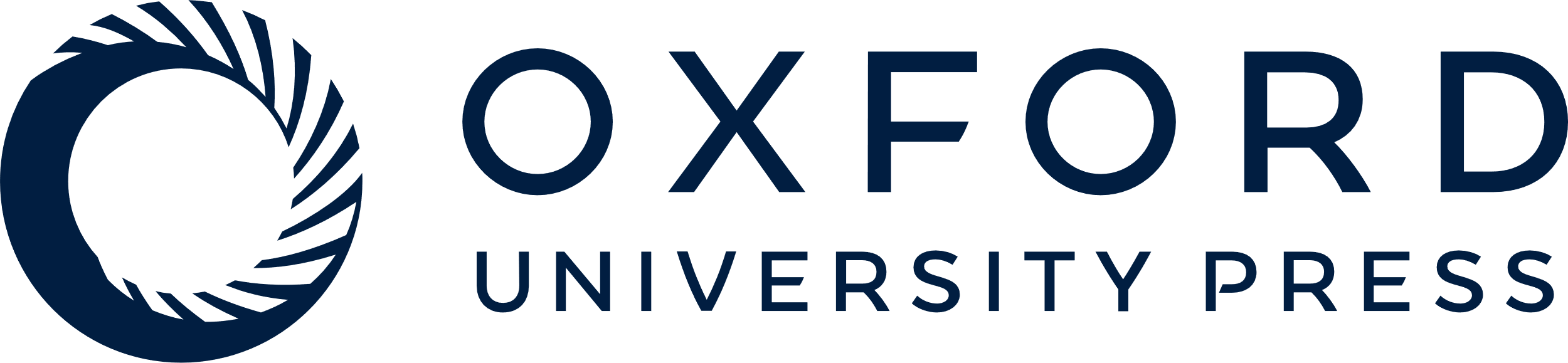 [Speaker Notes: Fig. 4.—Effect of the number of segregating sites on the power of statistical tests. Results based on 100,000 sample replicates. (A) n = 10, De = 100, and Te = 0.1. (B) n = 50, De = 10, and Te = 0.1


Unless provided in the caption above, the following copyright applies to the content of this slide:]
Fig. 5.—Effect of the elapsed time since the expansion event on the power of statistical tests under the ...
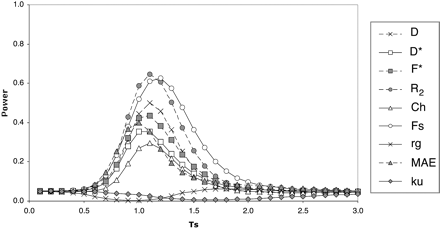 Mol Biol Evol, Volume 19, Issue 12, December 2002, Pages 2092–2100, https://doi.org/10.1093/oxfordjournals.molbev.a004034
The content of this slide may be subject to copyright: please see the slide notes for details.
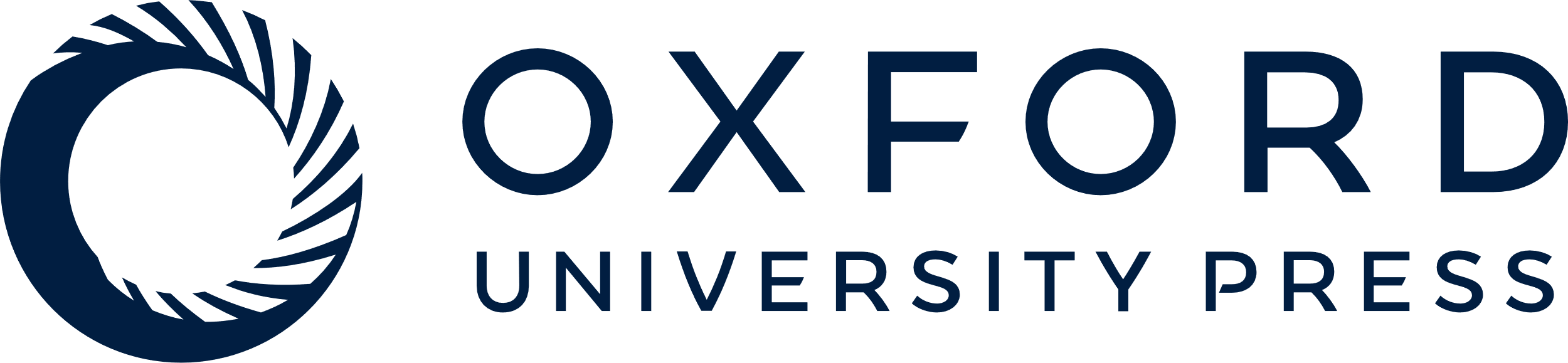 [Speaker Notes: Fig. 5.—Effect of the elapsed time since the expansion event on the power of statistical tests under the logistic model of population growth. Results based on 100,000 sample replicates, fixing the value of 𝛉 (𝛉 = 10) with n = 50, r = 10, c = 1, Nmax = 20,000 and N0 = 1000


Unless provided in the caption above, the following copyright applies to the content of this slide:]